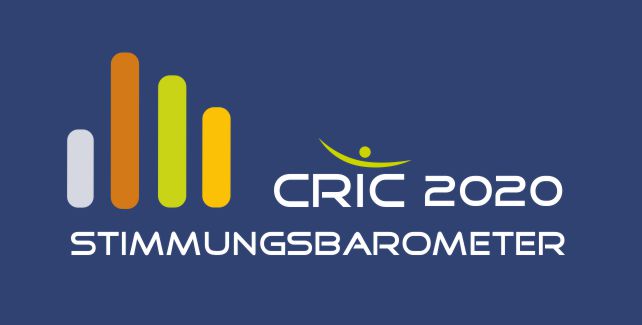 CRIC-STIMMUNGSBAROMETER

ONLINE-SEMINAR AM 18. FEBRUAR 2021
AGENDA
1. Klaus Gabriel, CRIC:
Begrüßung und Ablaufklärung
Kurze Vorstellung von CRIC und Motivation zur Erstellung eines Stimmungsbarometers für nachhaltige Geldanlagen
2. Emanuel Tananau Blumenschein, VICESSE:
Untersuchungsmethodik
Detailergebnisse

3. Reinhard Kreissl, VICESSE:
Interpretation und Einordnung der Ergebnisse in den 
gesellschaftspolitischen Kontext

4. Frage- und Diskussionsmöglichkeit
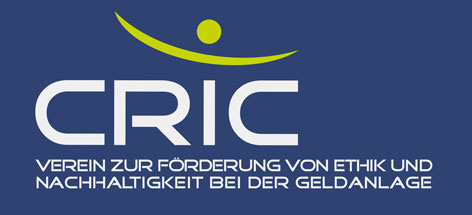 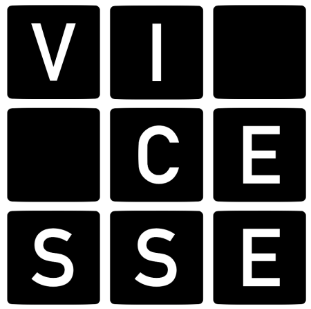 Was ist CRIC?
Corporate Responsibility Interface Center (CRIC) e.V.
Verein zur Förderung von Ethik und Nachhaltigkeit bei der Geldanlage
Gegründet: 16.11.2000, seit 1.1.2014 Gemeinnützigkeit (Förderung von Wissenschaft/Forschung und Volksbildung)
Vereinssitz und Geschäftsstelle: Frankfurt am Main
Aktuell ca. 120 Mitglieder in D+A+CH
Finanzierung vor allem über Mitgliedsbeiträge
Ziel des Stimmungsbarometers
Qualitätsdebatte
Ermitteln der Einschätzung des Wirkungspotentials nachhaltiger Geldanlagen
Anregungen für die Verbesserung der Wirkung nachhaltiger Geldanlagen
Zentrale Ergebnisse
Hohe Zustimmung bezüglich des Wirkungspotentials, aber auch Skepsis bezüglich der tatsächlichen Wirkung nachhaltiger Geldanlagen

Wichtige Rolle der Zivilgesellschaft: Die treibende Kraft

Die wichtigsten Akteure: Europäische Politik und institutionelle Investoren

Die Bremser: nationale Politik und Finanzwirtschaft

Interessant: kaum geschlechterspezifische Unterschiede; ältere Personen, Medienvertreter und Wissenschaftler:innen  sind tendenziell skeptischer

Rolle der Finanzwirtschaft: differenzierte Wahrnehmung
Umfrage
Befragte:
Insgesamt: 220 Teilnehmende, 212 Gültige
Geschlecht: Männlich (68,4%), Weiblich (30,2%), Andere (0,5%)
Land: Deutschland (67,5%), Österreich (19,8%), Schweiz (10,8%) 
Weitere Charakteristika (Branche, Alter, persönliche Anlageentscheidungen)
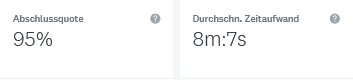 Untersuchungsmethodik
Umfrageplattform: Service Monkey
Sampling: Convenience Sampling 
Berechnung via SPSS 27
Limitationen
Sample Größe
Sample Bias
Rückschlüsse auf Gesamtbevölkerung problematisch
Überarbeitung des Fragebogens
 Vergleichbarkeit mit Umfrage 2019
Fragebogen: Fragen
Grundsätzliche Möglichkeit eines Transformationsprozess
Aktueller Beitrag zu einem Transformationsprozess
Unzufriedenheits-Differenzierung
Einstellung zu ethisch-nachhaltigen Geldanlagen
Einstellungen zu den Akteuren im Bereich ethisch-nachhaltigen Geldanlagen
Nationale Politik, Europäische Politik, Private Investoren, Institutionelle Investoren, Finanzwirtschaft, Medien, Zivilgesellschaft, Wissenschaft, Realwirtschaft (*)
Aktuelle Treiber-Funktion
Wichtigkeit (*)
Bremser-Funktion (*)
Soziodemographische Angaben zu:
Branchen-Zuordnung, Land (Tätigkeit), Geschlecht, Alter, private Anlageentscheidungen
Überblick: Stimmung
Stimmungsbarometer Version 2:
2,9
Überblick: Akteure
Interpretation und Einbettung der Ergebnisse in den gesellschaftspolitischen Kontext …
Dr. Reinhard Kreissl, Director VICESSE
… und: Ihre Fragen und Diskussionsbeiträge
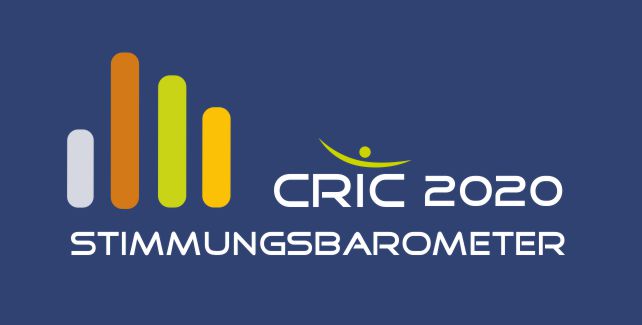 Anfragen bitte an:
Dr. Klaus Gabriel
Corporate Responsibility Interface Center (CRIC) e. V.
Verein zur Förderung von Ethik 
und Nachhaltigkeit  bei der Geldanlage
Hanauer Landstraße 151-153
60314 Frankfurt/Main
T.: +49.(0)69.405-66691
F.: +49.(0)69.405-86333
M.: +43.(0)650.5190100
Email: k.gabriel@cric-online.org
www.cric-online.org
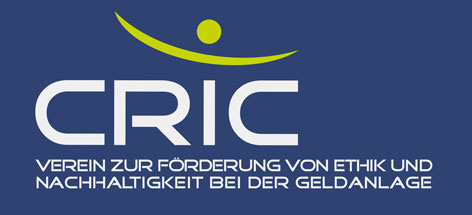